Fluphenazine
Drug Class- Antipsychotic: Neuroleptic Piperazine Phenothiazine

Drug Action- Blocks dopamine receptors in the brain and controls psychotic symptoms

Therapeutic Effects- Manage symptoms of psychosis including schizophrenia

Adverse Effects- Hypertension, hypotension, tachycardia, ileus, EPS, seizures, psychosis, hyperglycemia, hypoglycemia, hyponatremia, cerebral edema, pseudoparkinsonism, *agranulocytosis, *aplastic anemia, *hemolytic anemia, *leukopenia, *eosinophilia, *neutropenia, *thrombocytopenia, *angioedema, *bronchospasm, and *NMS
Fluphenazine Food Interactions
Alcohol
Can depress the CNS further
Apple juice
Causes drug to lose its effectiveness
Caffeine
Tea, coffee, cola drinks, & chocolate  
Causes drug to lose its effectiveness
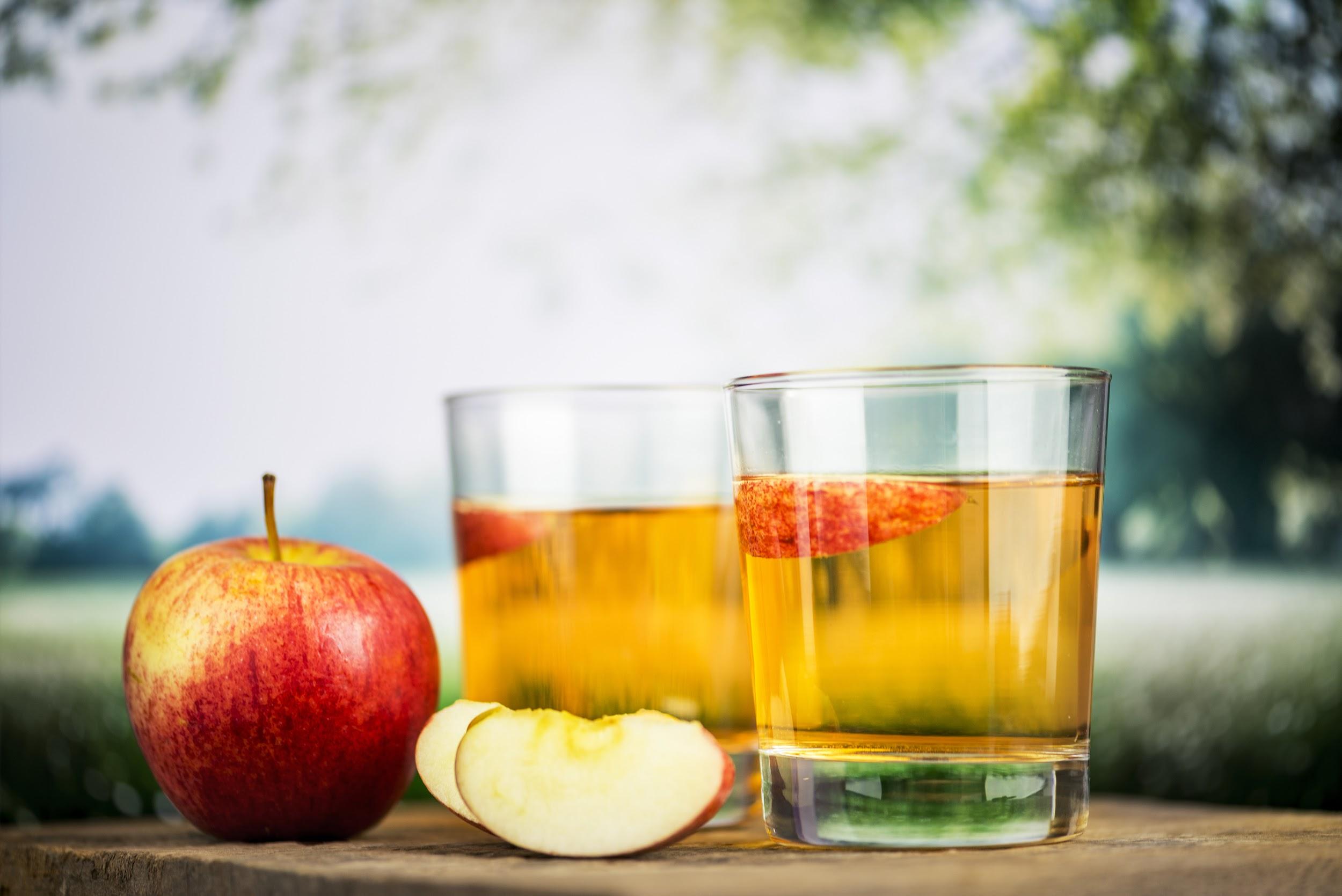 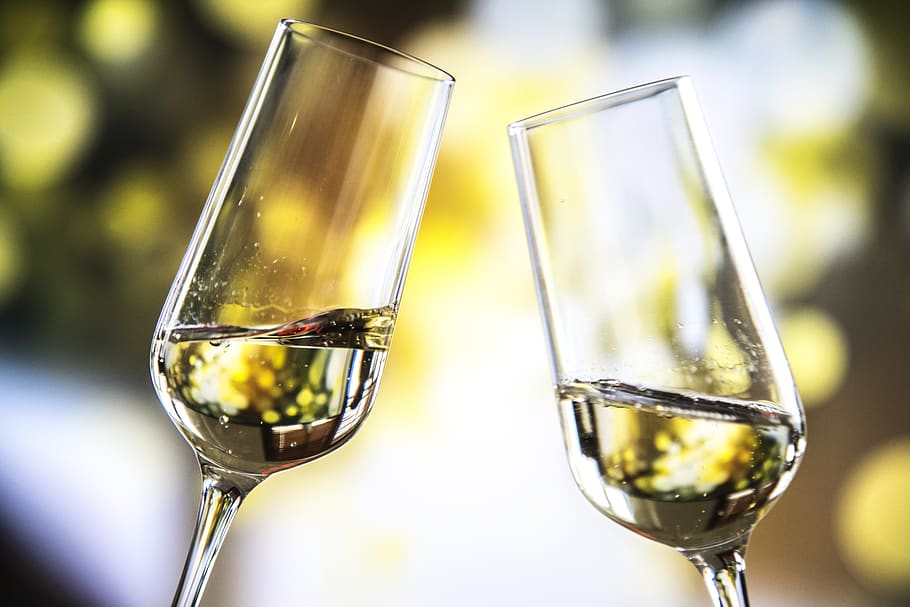 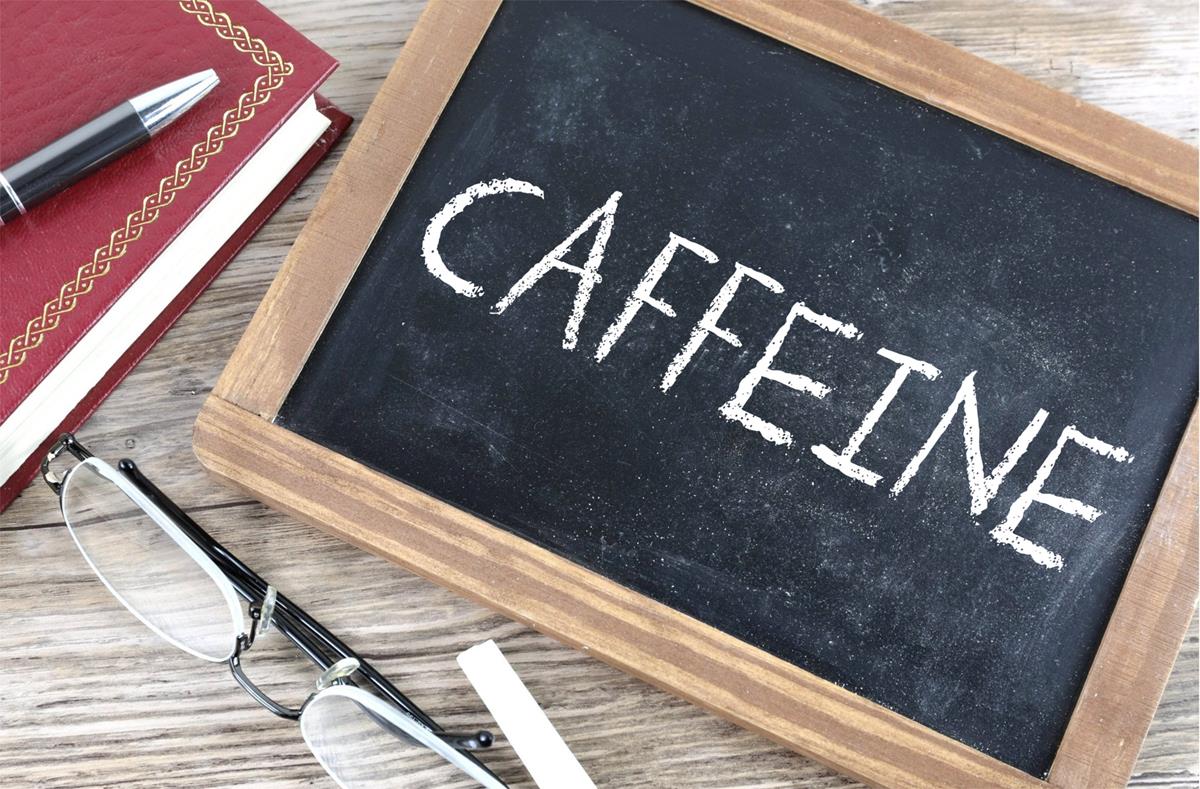 [Speaker Notes: https://www.medindia.net/drugs/drug-food-interactions/fluphenazine.htm#:~:text=Fluphenazine%20Interactions%20with%20Caffeine,products%20while%20taking%20this%20medicine.]
Educational Interventions
Oral absorption is rapid and unaffected by food
Administered cautiously in patients with glaucoma due to anticholinergic effects
Teach patient how to recognize signs of hypotension
Do not drive, operate any machinery, or anything where patient needs to be alert due to CNS depression